GEORGE MASON UNIVERSITY
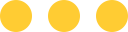 COLLEGE OF EDUCATION AND HUMAN DEVELOPMENT
ACADEMIC 
ADVISING
COURSE
REGISTRATION
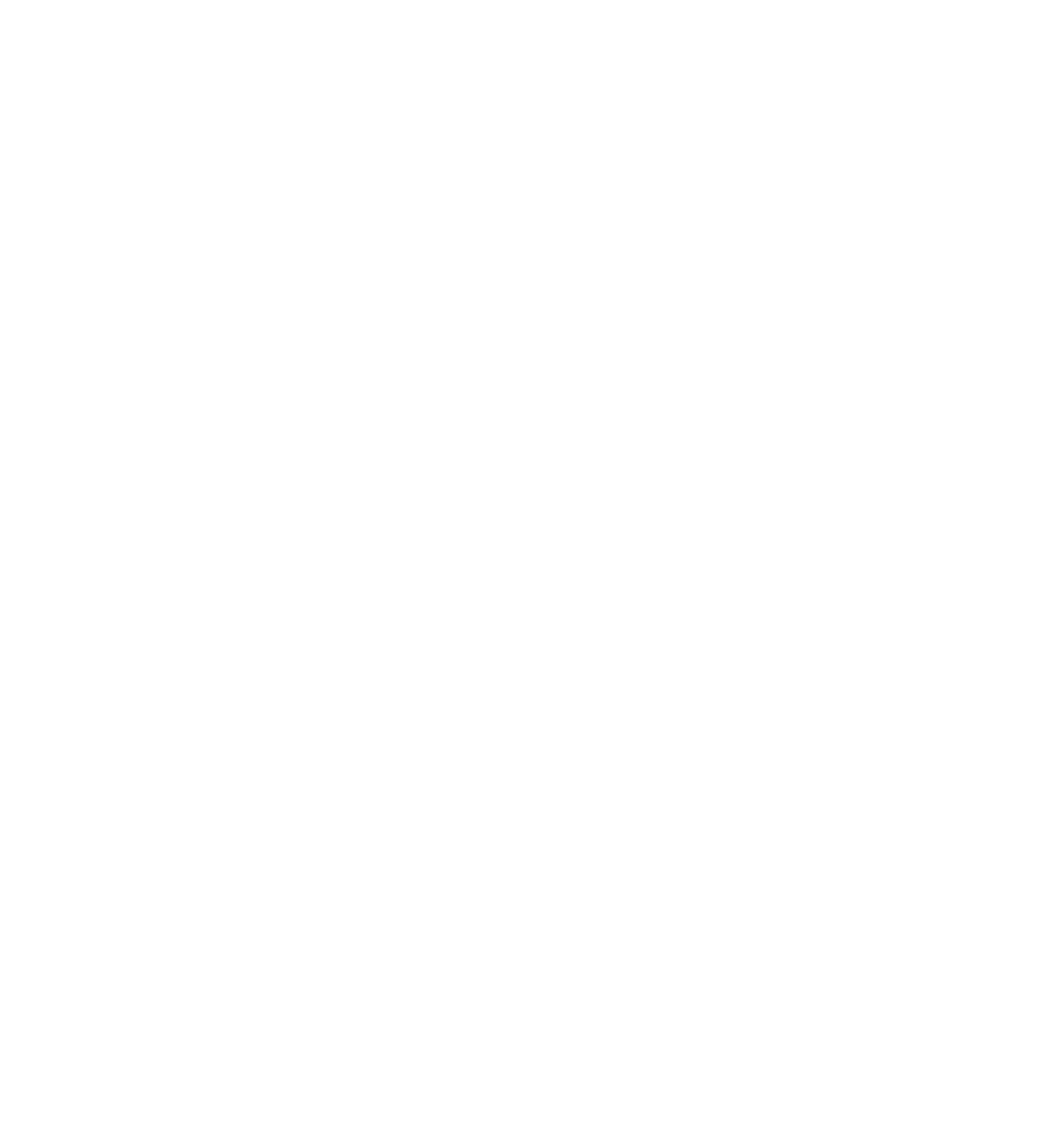 School of Education
School of Sport, Recreation, and Tourism Management
School of Kinesiology
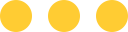 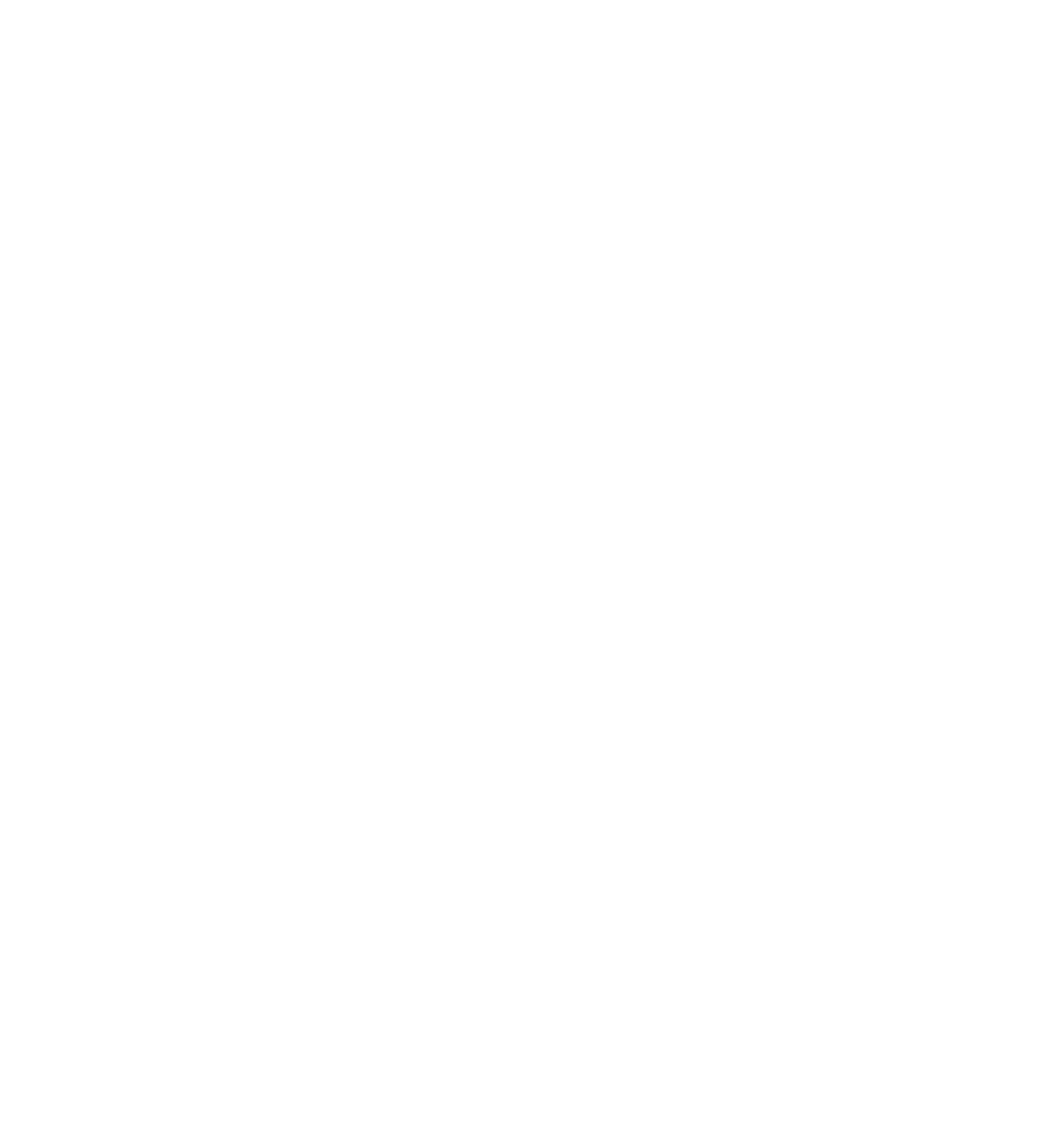 ACADEMIC ADVISING
Your Academic Advisor will...
Make Sure You are Taking the Right Classes

Keep You on Track for Degree Completion

Connect You with Campus Resources

Help you Navigate Academic, Professional, and 
Social Barriers

Keep You Informed of Deadlines and Policies

...And so much more!
Don't Ghost Your Advisor!
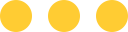 Schedule an Appointment
Email
Drop in Advising
MEET WITH YOUR ACADEMIC ADVISOR AT LEAST ONCE A SEMESTER
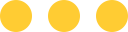 How to Connect with Your Advisor
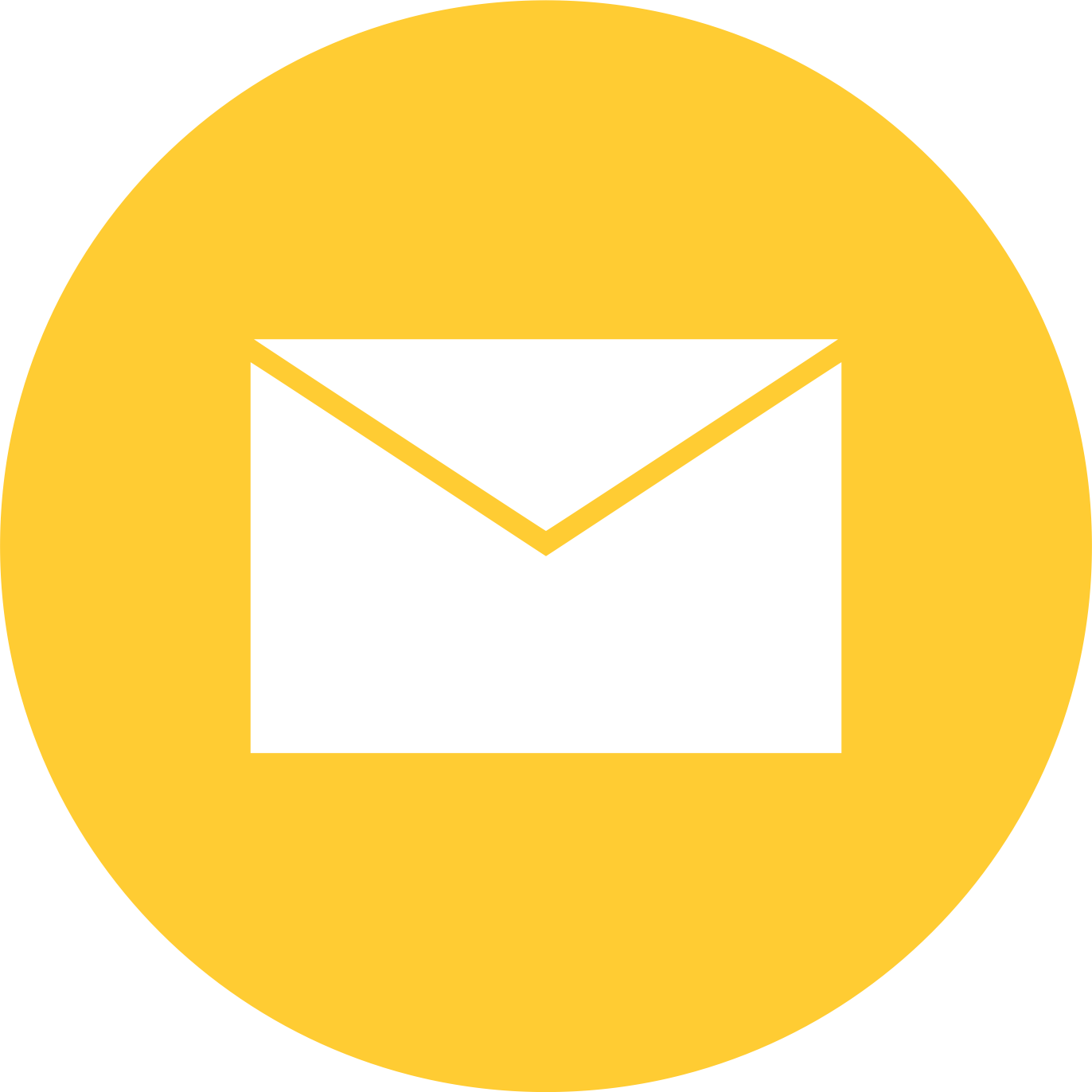 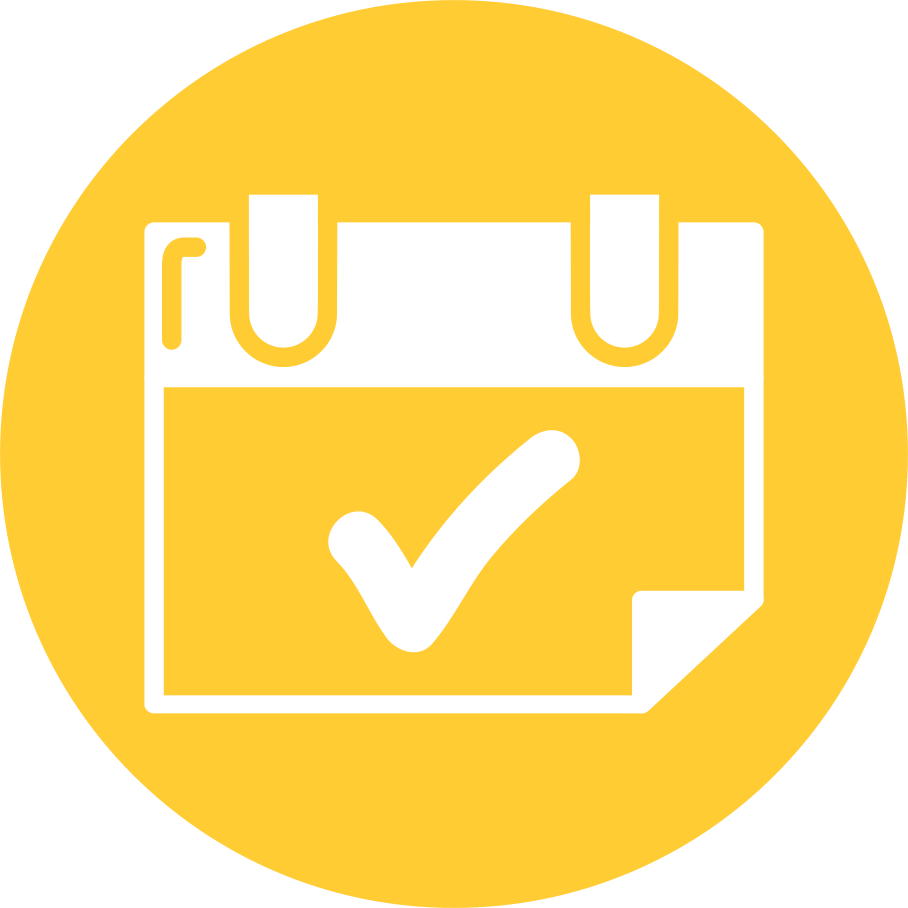 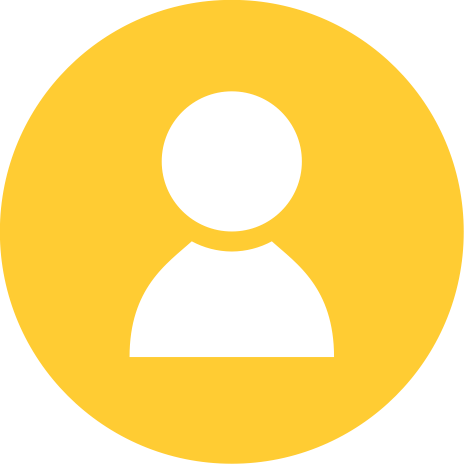 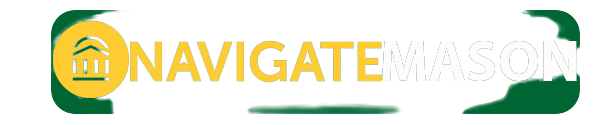 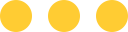 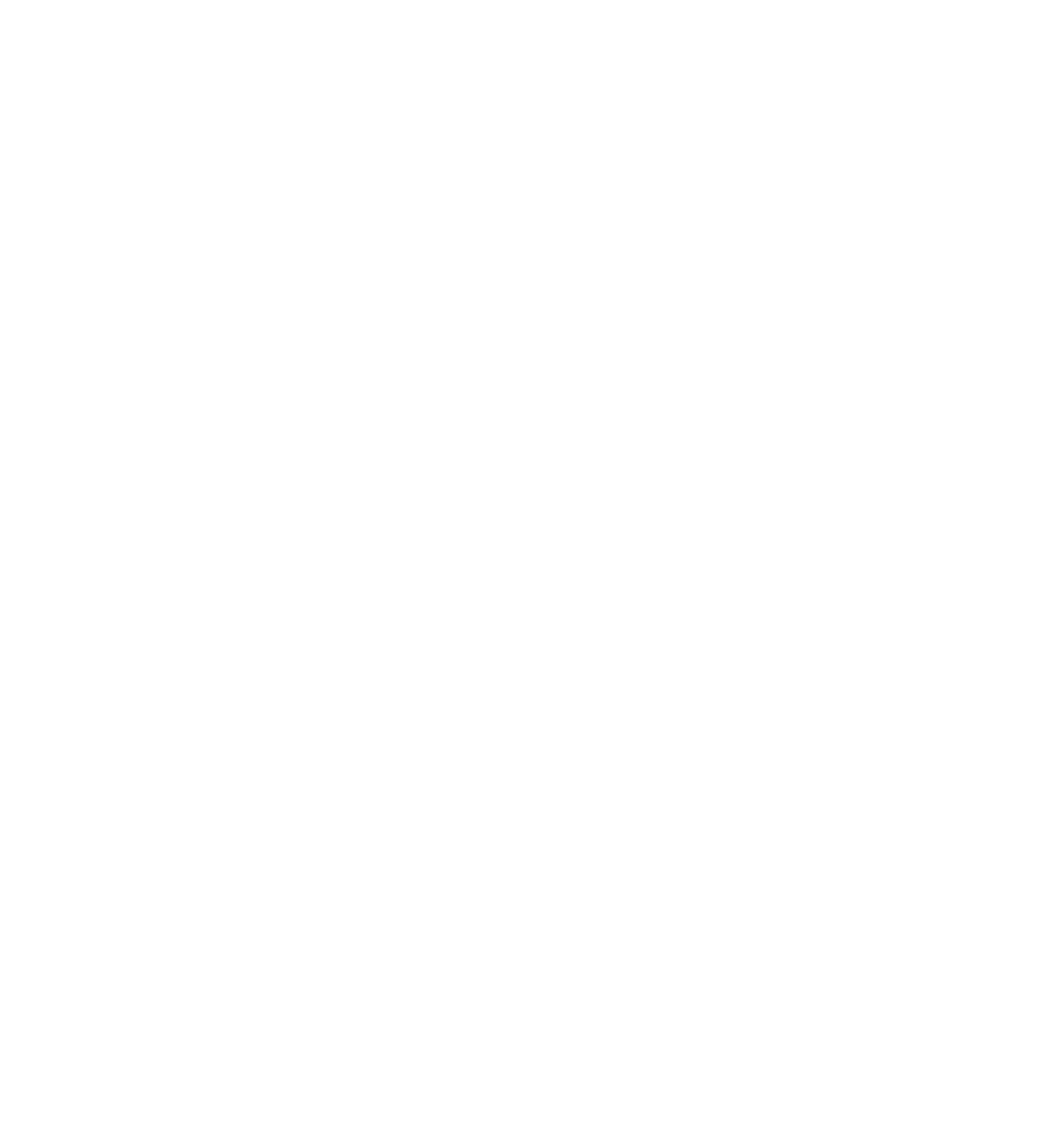 REGISTRATION
Patriot Web
REGISTRATION RESOURCES
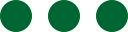 patriotweb.gmu.edu
Register for Classes
View Class Schedule
View Holds
Degree Works
Student Account
Class Schedule
Cmp = Campus 
FX = Fairfax
PW = Science and Technology
NE: Online
KOR: Korea
Rem = 
Remaining open seats

WL = 
Number of students on the Waitlist
Classic View
Days 
M = Monday
T = Tuesday
W = Wednesday
R = Thursday
F = Friday
TR = Tuesday and Thursday
DL/Online - TBA = Asynchronous 

DL/Online w/ Days and Time = Synchronous
C = 
Closed section

    = Open
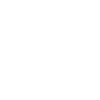 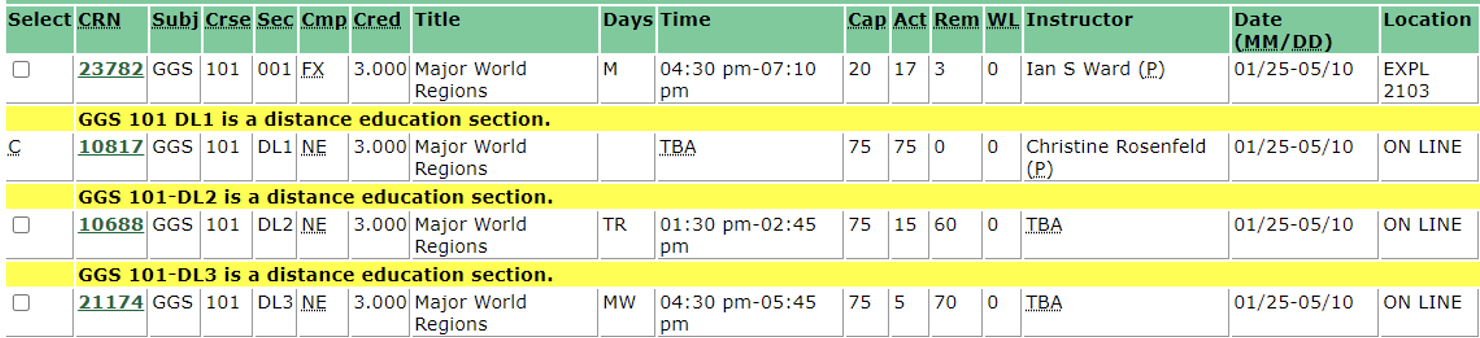 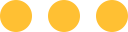 Academic Load
Full Time = 12 or more registered credits
Tuition is the same for 12 - 15 registered credits; tuition increases per credit over 15 credits.
Special approval is needed to register for more than 18 credits.


Transfer Students
Transfer Credit Evaluation is in Patriot Web under Transcript.
Official transcripts and official exam scores must be submitted within one year.
Wait until final grades post and degree is awarded (if earning an AS or AA) before sending final transcript.
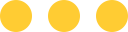 Other Relevant Information
How to Register for Classes: Video and PDF (with screen grabs)
How to Add Yourself to the Waitlist (Video)
Common Registration Error Messages (Webpage)
THE "HOW TO" GUIDES
Registration Tutorials and Guides
Websites listed in notes
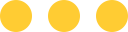 [Speaker Notes: Patriot Web Tutorials:
https://registrar.gmu.edu/students/patriot-web-tutorials/

- Common Registration Error Messages: https://registrar.gmu.edu/topics/common-registration-error-messages/ 

- Registration Guide: https://registrar.gmu.edu/wp-content/uploads/Registration-Instructions_4-2-21.pdf]
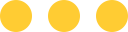 Health & Physical Education
Undergraduate Licensure Program Health and Physical Education, Pre-k-12
Follow Academic Plan Advising Sheet
Meet with Advisor every semester
Professional Development Points
[Speaker Notes: https://education.gmu.edu/health-and-physical-education/advising]
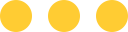 Health & Physical Education
Structure of our Program
Pre-Service Teacher (BPRE)
BSEd Status (Bachelor of Science in Education).
Field Placements/Student Teaching
VCLA and Praxis II Content Knowledge in H/PE (5857).
[Speaker Notes: https://education.gmu.edu/health-and-physical-education/advising]
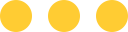 Health & Physical Education
Resources
https://www.longsdalepub.com/vcla/

VCLA Online Course and Practice Tests

Writing Center https://writingcenter.gmu.edu/ 

Praxis II Content Knowledge H/PE 5857

Practice resource on Canvas 

See Advisor for codes and registration
[Speaker Notes: https://education.gmu.edu/health-and-physical-education/advising]